Кусково
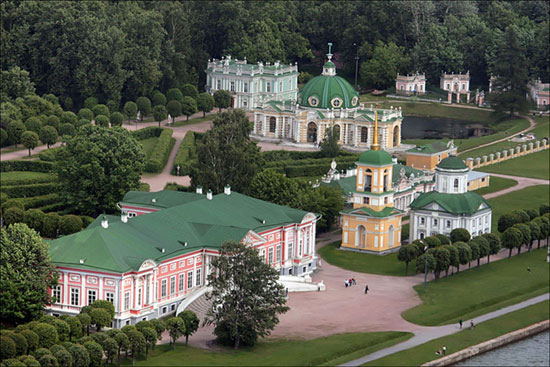 Большой дом
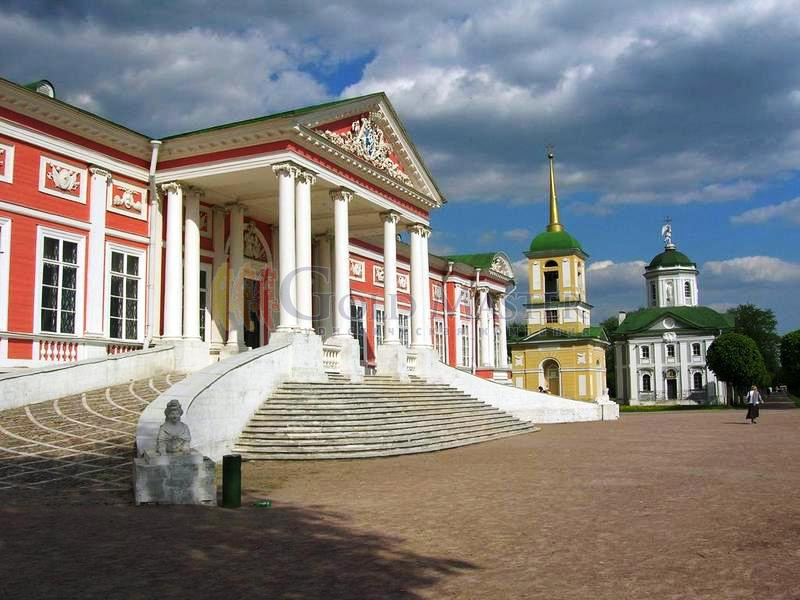 Итальянский домик
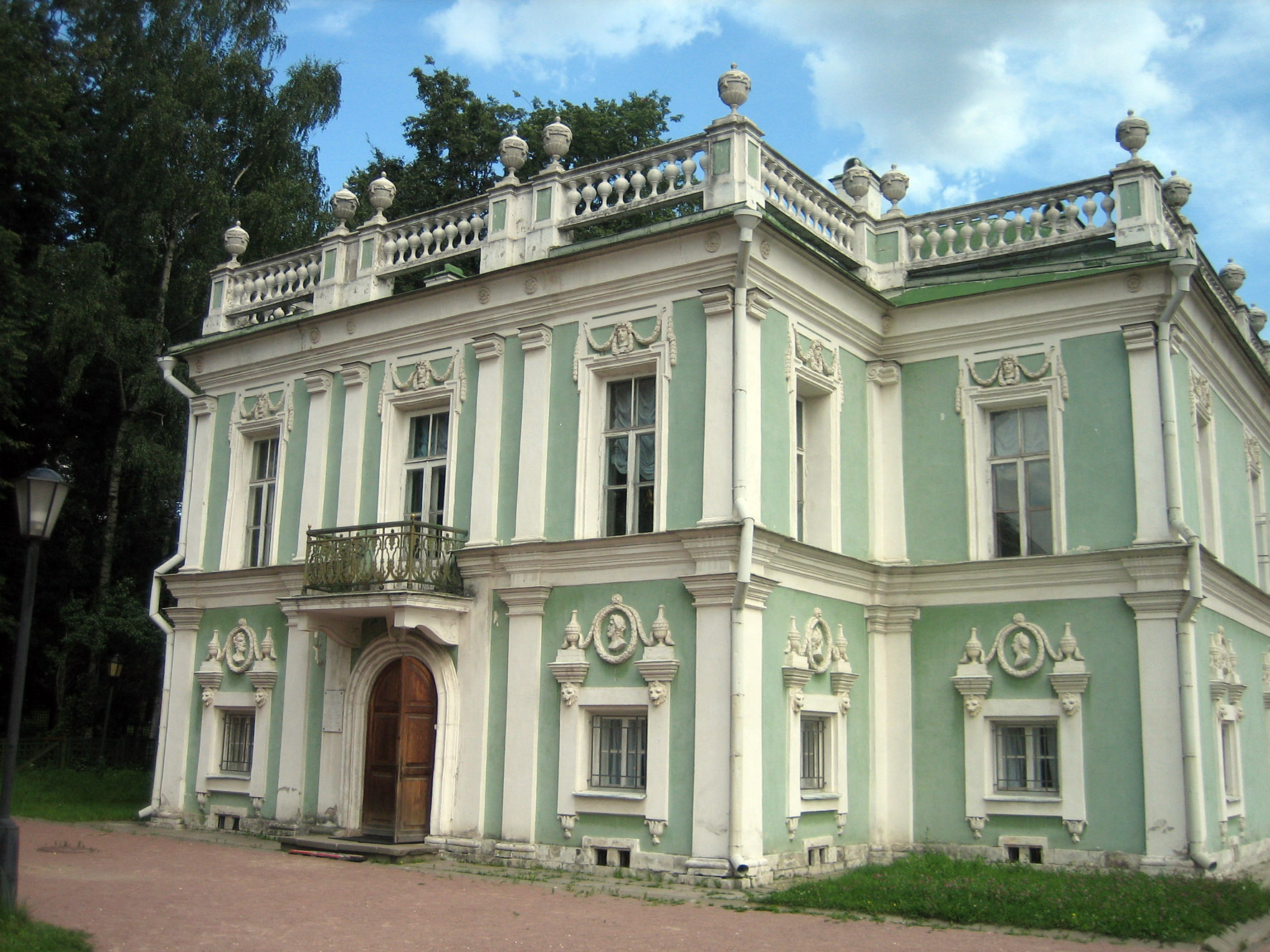 Голландский домик
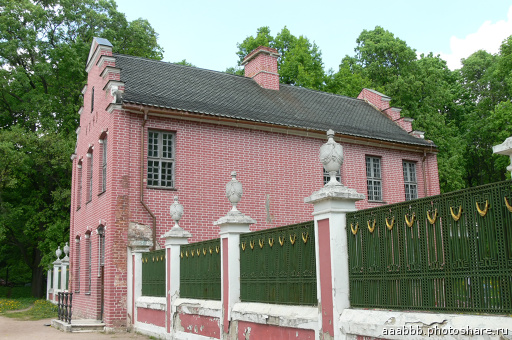 Павильон «Грот»
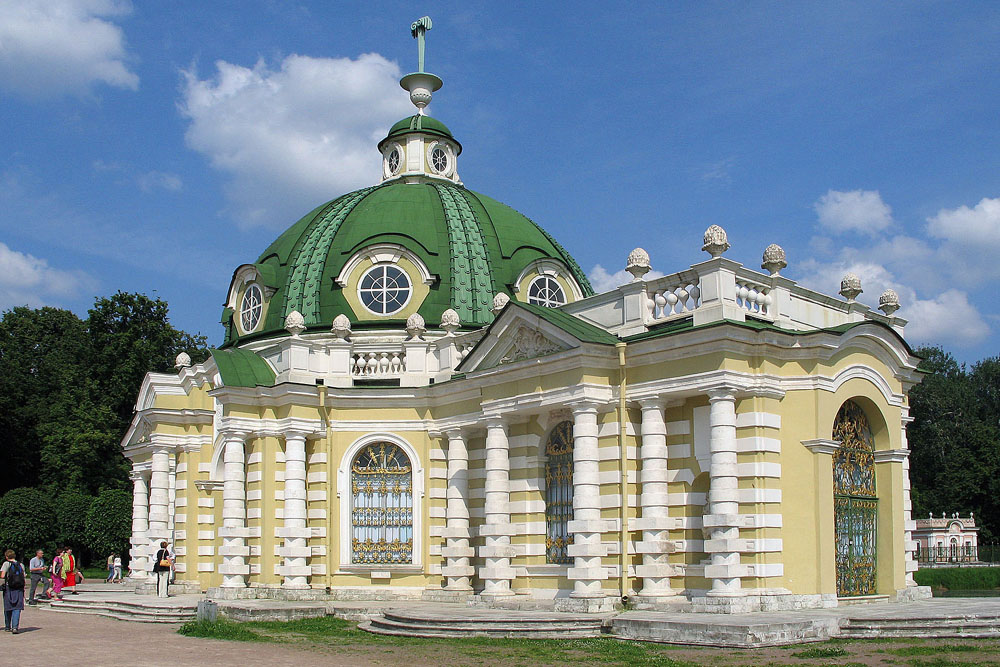 Павильон Эрмитаж
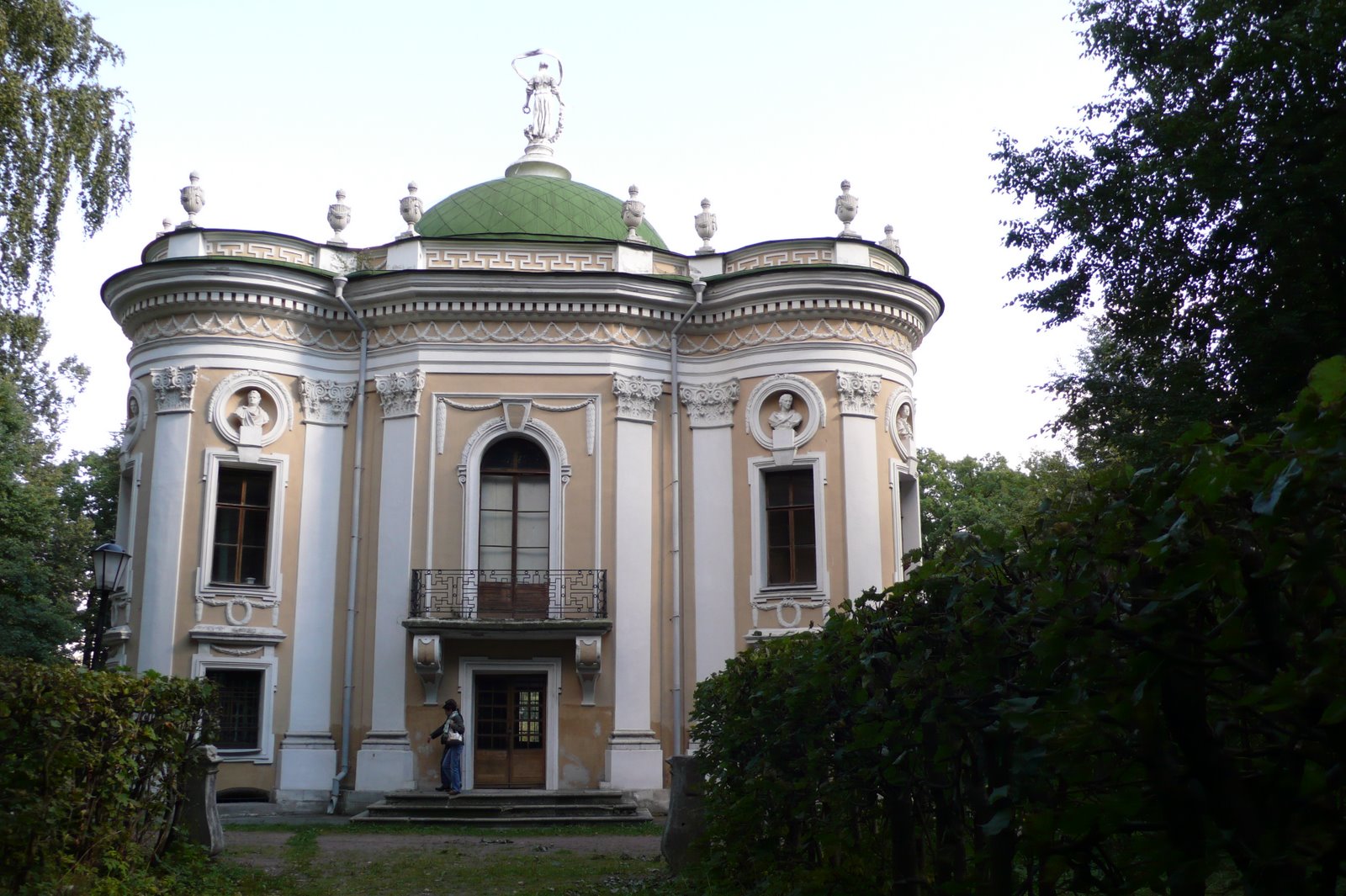